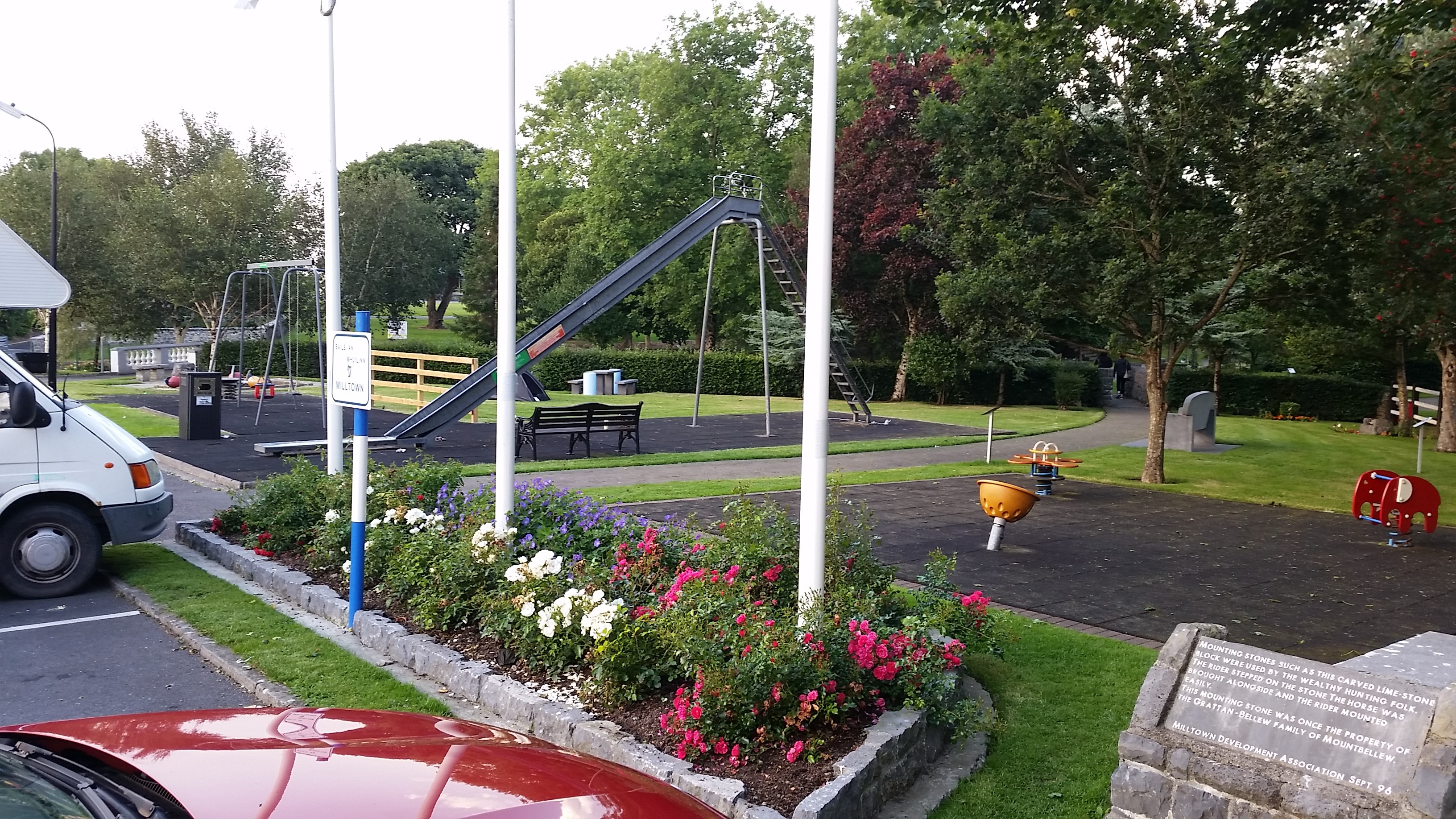 Milltown Playground Renewal
Programme of the Day
History of the Playground
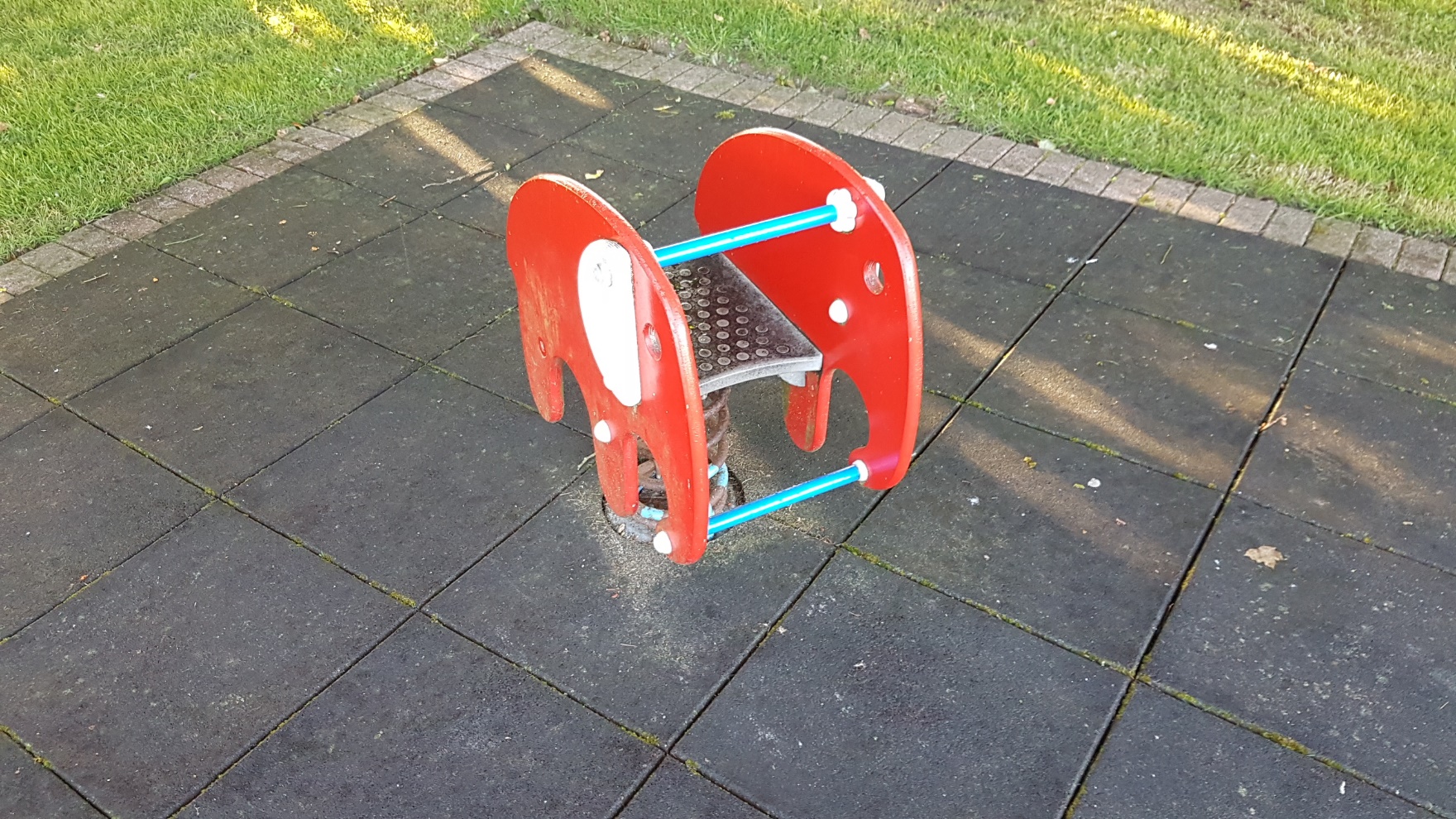 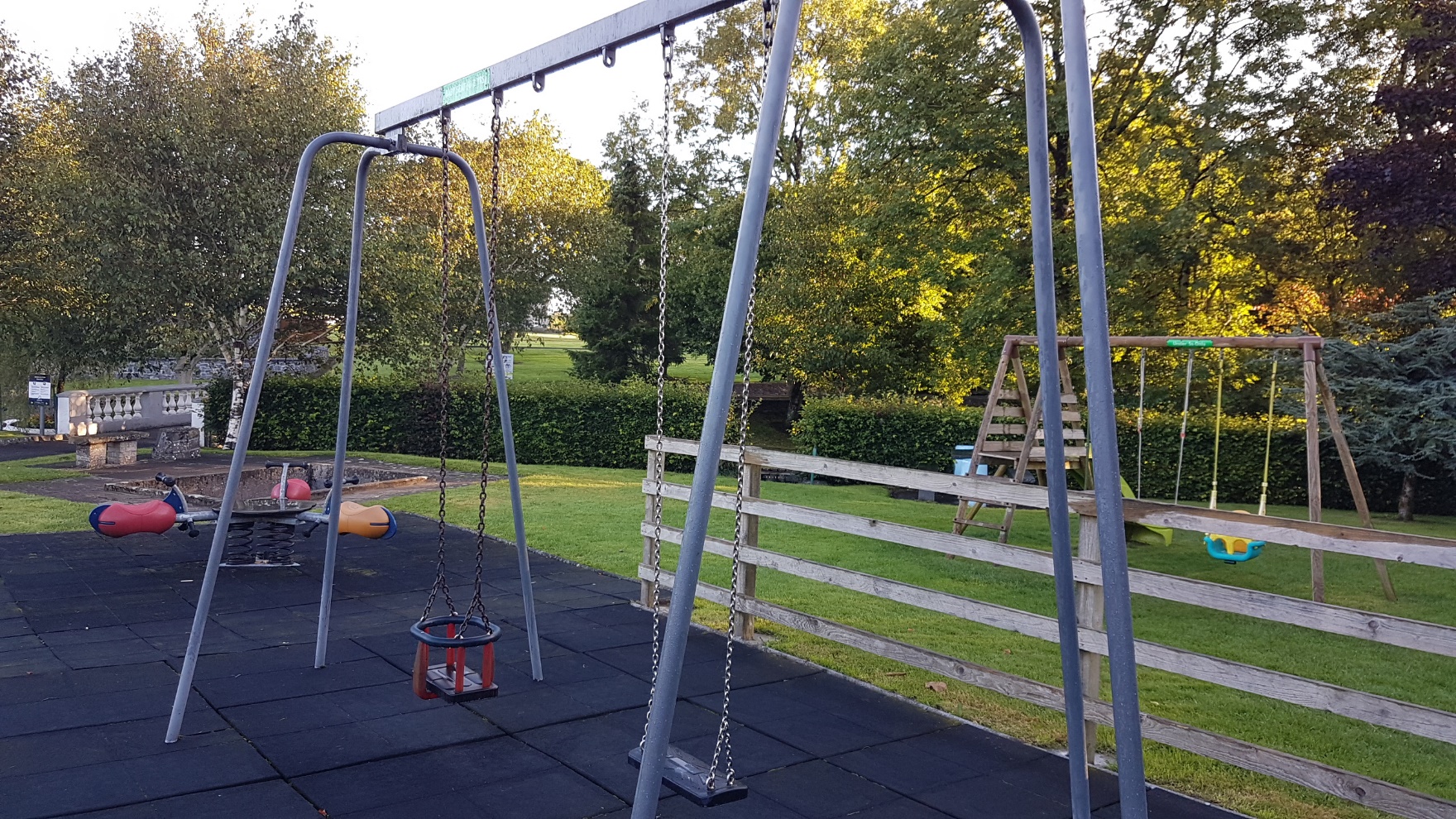 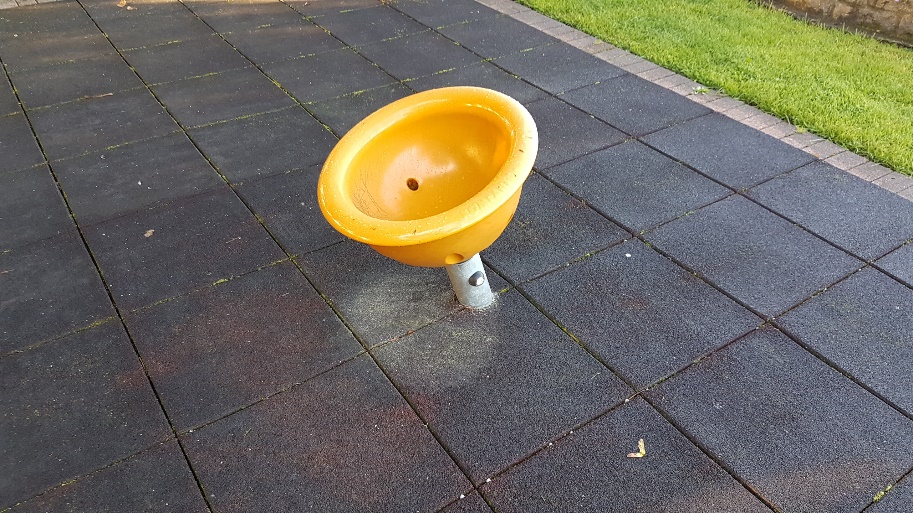 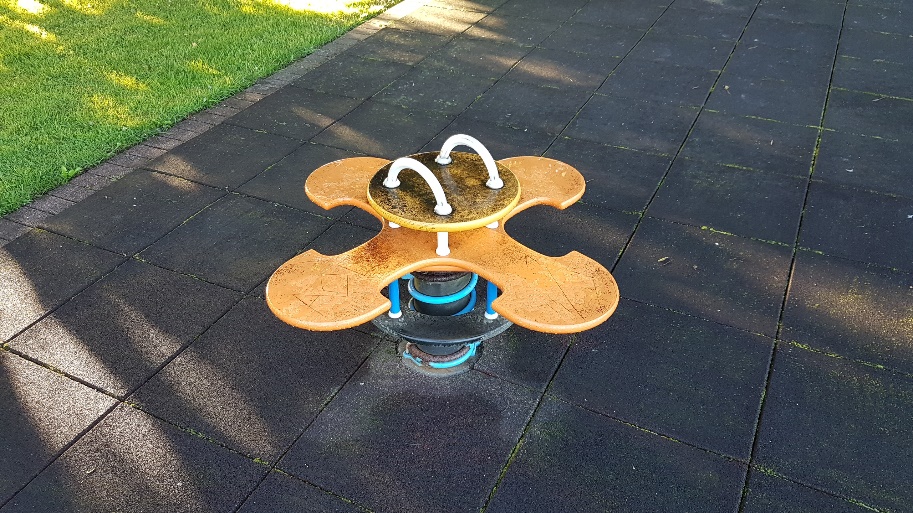 Recent Additions
New Playground Objectives
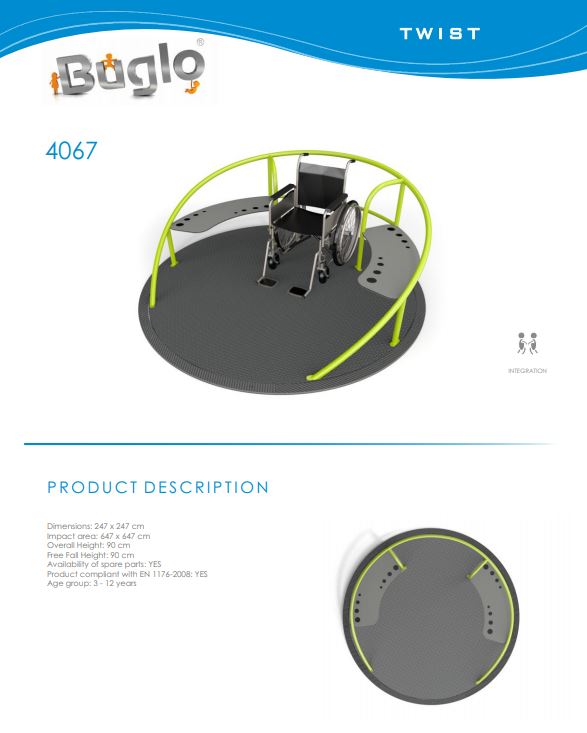 Concept Proposal
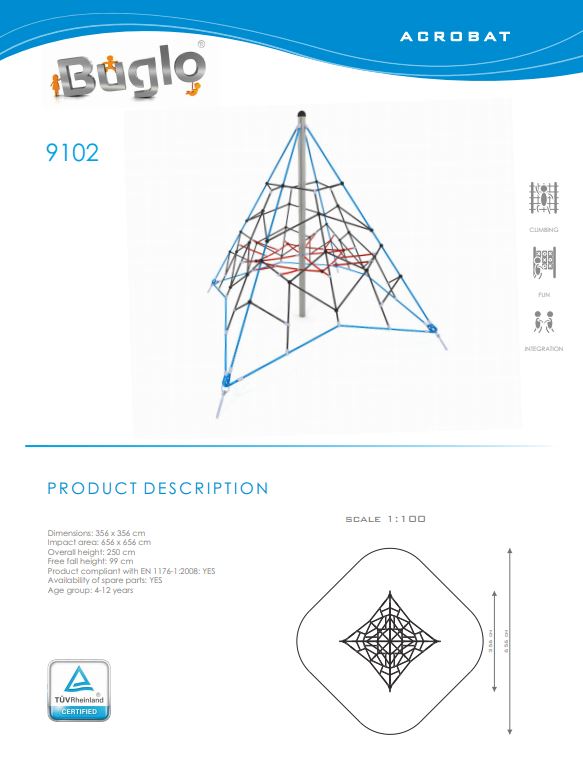 Funding Process Timeline
What can you do?
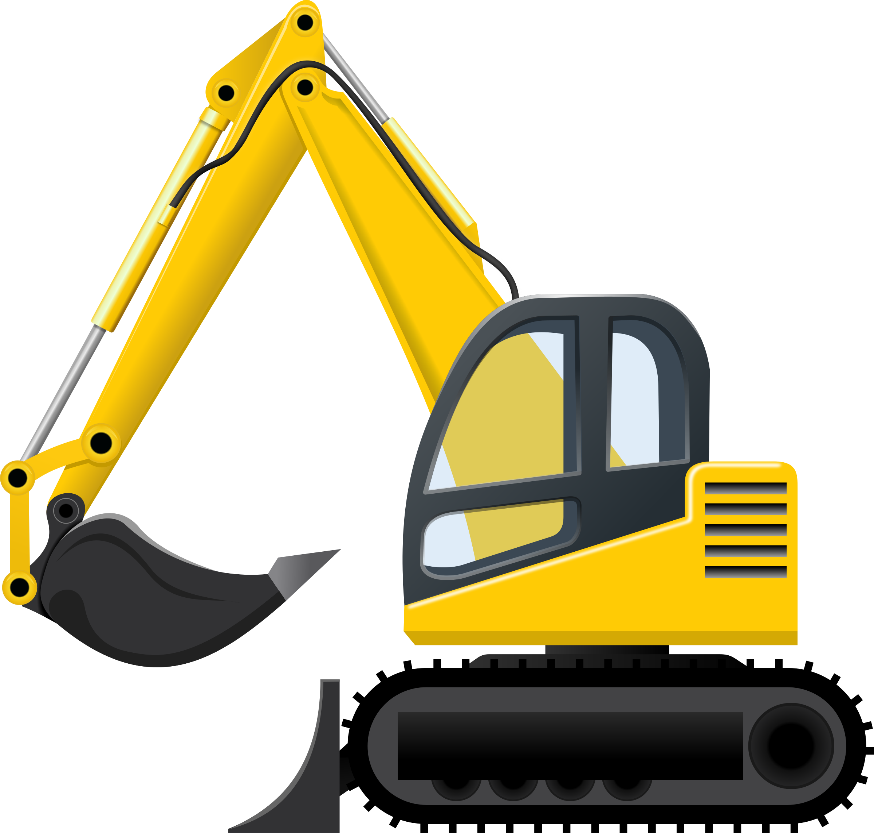 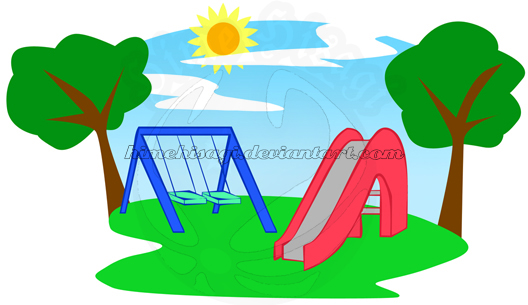 This Photo by Unknown Author is licensed under CC BY-SA-NC
This Photo by Unknown Author is licensed under CC BY-NC-ND
What’s next?
This Photo by Unknown Author is licensed under CC BY-NC-ND
The Big Slide!
Thank You!www.ifundraise.ie/milltownplayground
Screen Shot of Milltown Fundraising Page